Figure 4. Representative traces (a, c) and average (b, d) MEPLeft FDI (a, b) and H reflexLeft FDI ...
Cereb Cortex, Volume 15, Issue 5, May 2005, Pages 588–593, https://doi.org/10.1093/cercor/bhh160
The content of this slide may be subject to copyright: please see the slide notes for details.
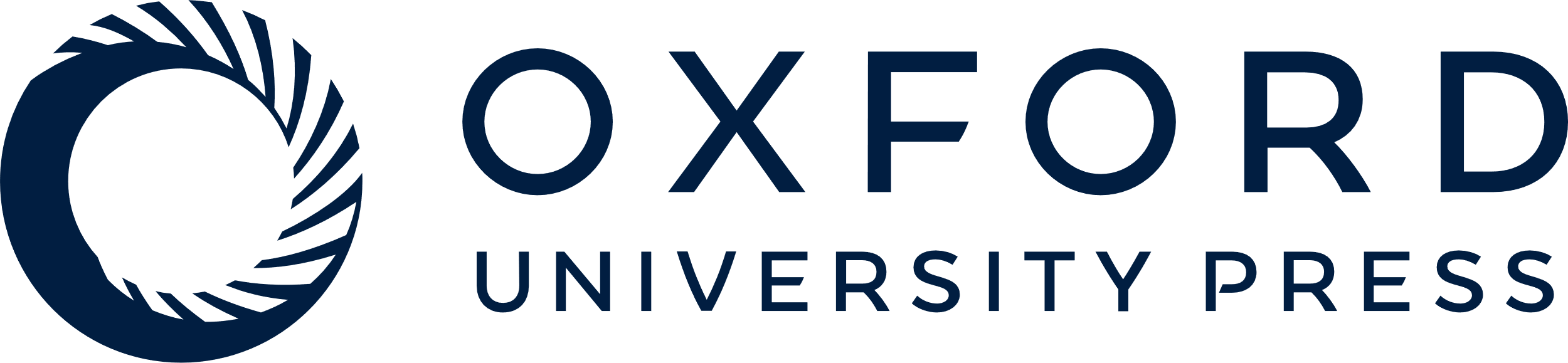 [Speaker Notes: Figure 4. Representative traces (a, c) and average (b, d) MEPLeft FDI (a, b) and H reflexLeft FDI (c, d) recorded during the pre-movement period in the only subject with recordable H reflexes. MEP amplitudes in (b) are expressed as % of Mmax. The amplitude of MEPLeft FDI varied according to the action of the left or right FDI (a): it increased before a movement in which the left FDI acted as an agonist (aC, > −) and decreased before a movement in which the opposite homonymous muscle (right FDI) acted as an agonist (aA, − <). H reflexLeft FDI (c, d) remained unaffected by any movement of the opposite index finger (cA − ) and increased before a movement of the left index finger (cC > −, cD < −), whatever the action of left FDI in the movement. (A) right index finger abduction (− ); (C) left index finger abduction (> −); (D) left index finger adduction (< −). MEPLeft FDI = motor evoked potential recorded in the first dorsal interosseus (FDI). *P < 0.05.


Unless provided in the caption above, the following copyright applies to the content of this slide: Cerebral Cortex V 15 N 5 © Oxford University Press 2004; all rights reserved]